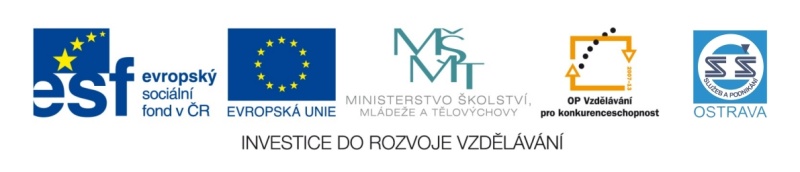 52_INOVACE_ZBO2_0164Ho
Výukový materiál v rámci projektu OPVK 1.5 Peníze středním školámČíslo projektu:		CZ.1.07/1.5.00/34.0883 Název projektu:		Rozvoj vzdělanostiČíslo šablony:   		V/2Datum vytvoření:	10. 01. 2013Autor:			Bc. Marie Horvátová
Určeno pro předmět:      ZbožíznalstvíTematická oblast:	Obuv a kožená galanterie
Obor vzdělání:		Obchodník (66-41-L/01)  2. ročník                                            Název výukového materiálu: Vady obuvi
Materiál byl vytvořen v souladu se ŠVP příslušného oboru vzdělání.
Popis využití: Název výukového materiálu byl vytvořen s pomocí programu PowerPoint, na závěr shrnutí a procvičování  kontrolních otázek.
Výkladová hodina s procvičováním - diskuze
Vady obuvi
Vady obuvi vznikají při výrobě obuvi. 
Nejčastěji vady vznikají :
Špatnými rozměry
Povrchovými úpravami
Zpracováním kůže
Zpracováním jednotlivých dílů
Závady na materiálech
vrchový materiál: 
jizvy po škrábancích
ztráta lícové kresby
ztráta desénu
nestejnoměrné vybarvení
poškrábání povrchu
kapky od laku, lepidel
vadné značení údajů
Závady se nejčastěji vyskytují
v okraji po obvodu dílce obuvi
na vrchových dílcích
na podšívkových dílcích
na nártu
Zboží při prodeji musí být zkontrolováno. 
U obuvi se prověřuje:
Shodnost v páru
Barva
Velikost
Vnitřní část obuvi – spoje, hřebíčky, 
				      stélka, skobičky
Otázky k opakování

Jaké vady se nejčastěji na obuvi 
    vyskytují?
2. Které závady se vyskytují na vrchovém 
    materiálu?
3. Co kontrolujeme při prodeji obuvi?